Congratulations to Indiya Hancox who has been busy baking during lockdown. Rumour has it she’s taking orders!
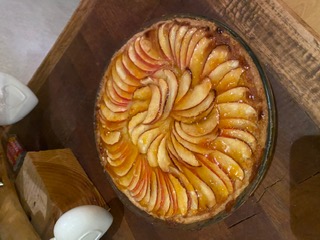 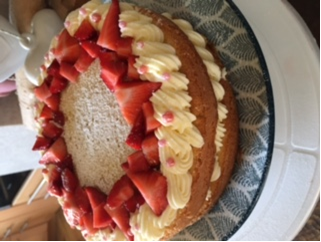 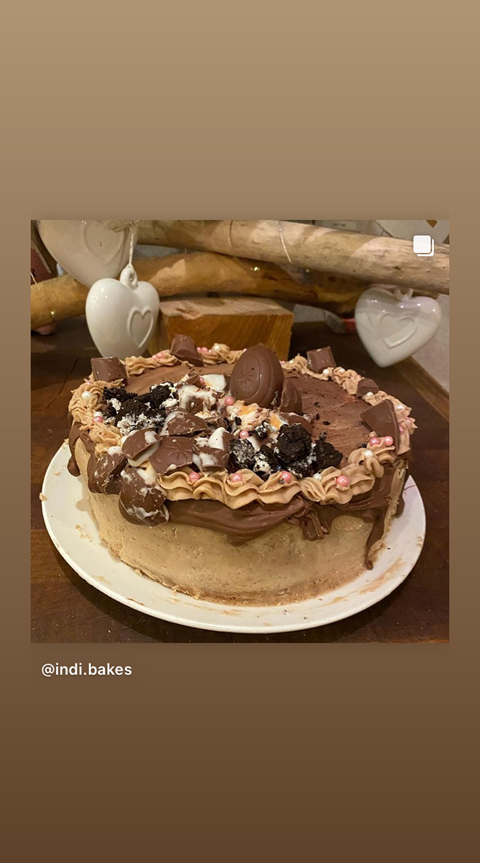 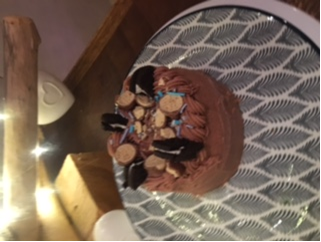 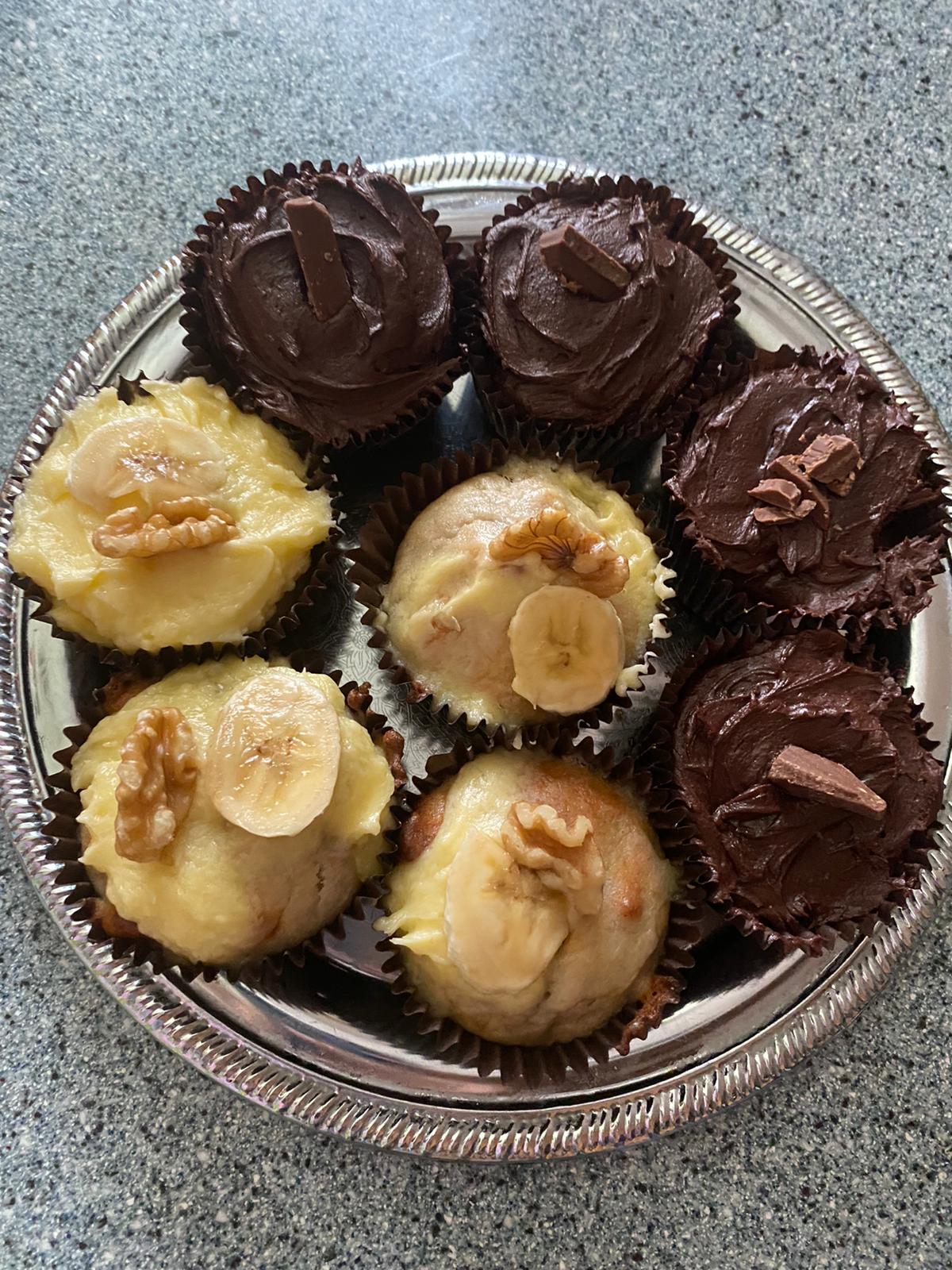 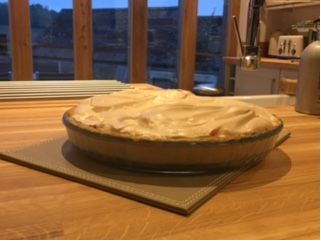 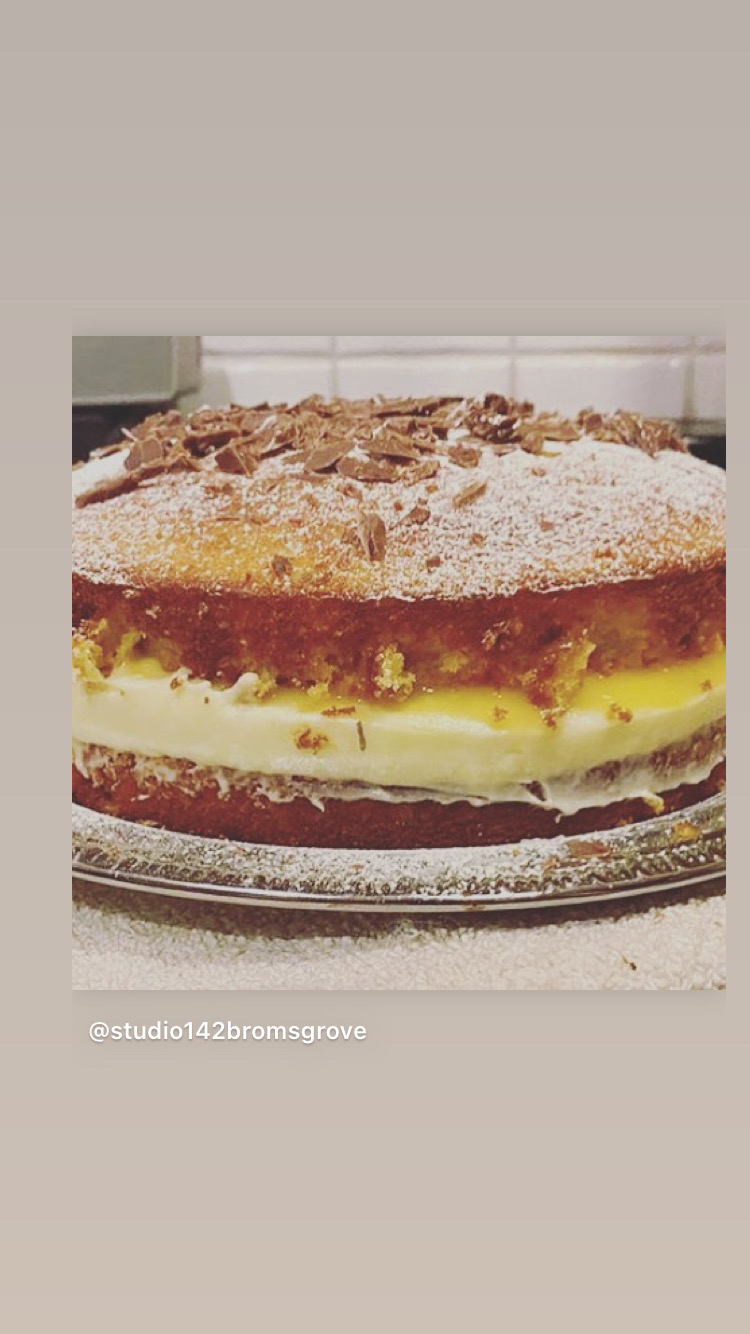 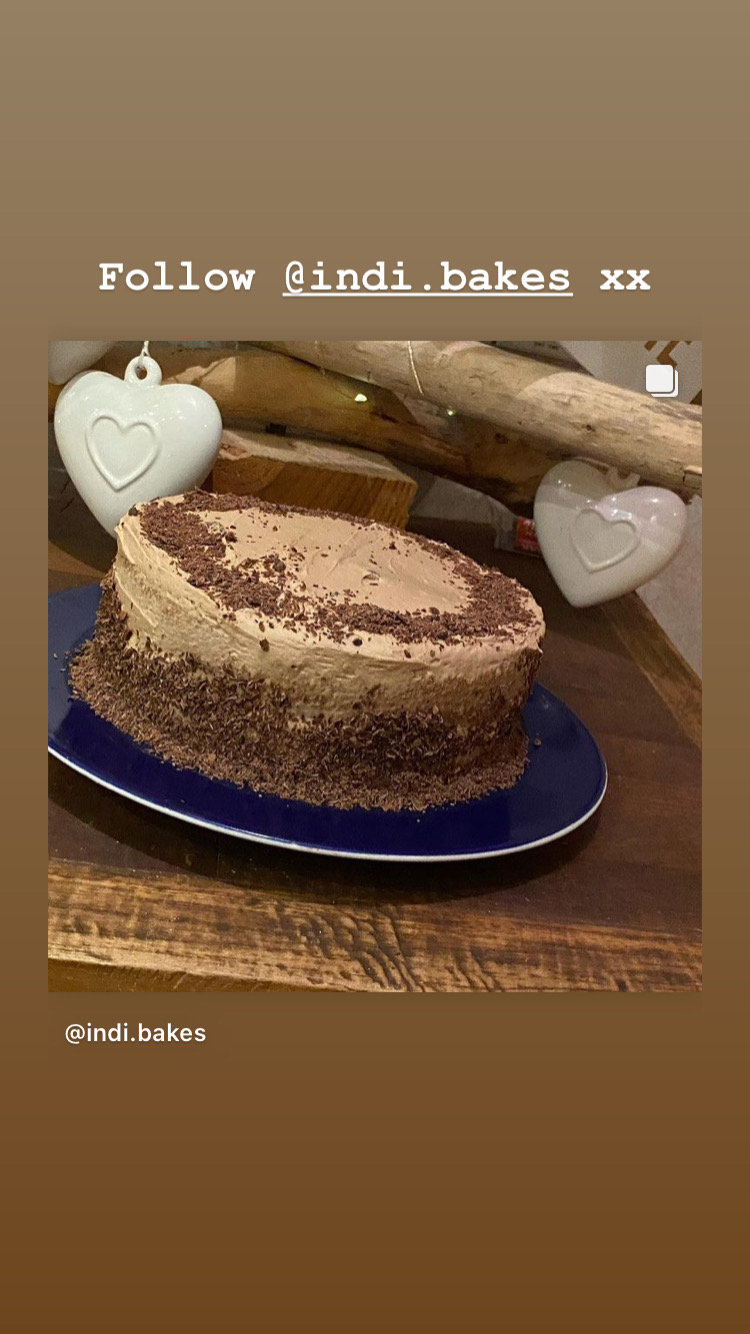